Муниципальное казённое дошкольное образовательное учреждение 
«Детский сад №229» компенсирующего вида
Варианты использования игры «Четвертый лишний» по лексической теме «Одежда» с детьми 4- 5 лет с нарушением зрения и речи (взаимосвязь воспитателя и специалистов ДОУ)				воспитатели: Поляченко К.С.                                	     		         Александрова О.А.
Цель
Формирование и активизация словаря по теме «Одежда», закрепление обобщающего слова – одежда.
Задачи:
- закрепление названий геометрических фигур, основных цветов;
- обучение умению согласовывать существительные с прилагательным;
- развитие логического мышления, воображения, глазомера, зрительного восприятия на основе контурного и силуэтного изображений, слухового восприятия;
 - формирование умения ориентироваться на микро плоскости; 
- воспитание бережного отношения к одежде.
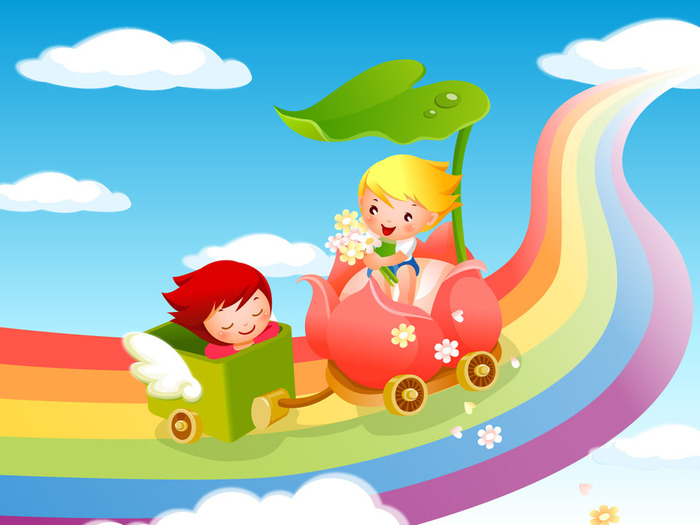 Муниципальное казённое дошкольное образовательное учреждение «Детский сад №229» компенсирующего вида
Дидактическая игра «Четвертый лишний»
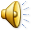 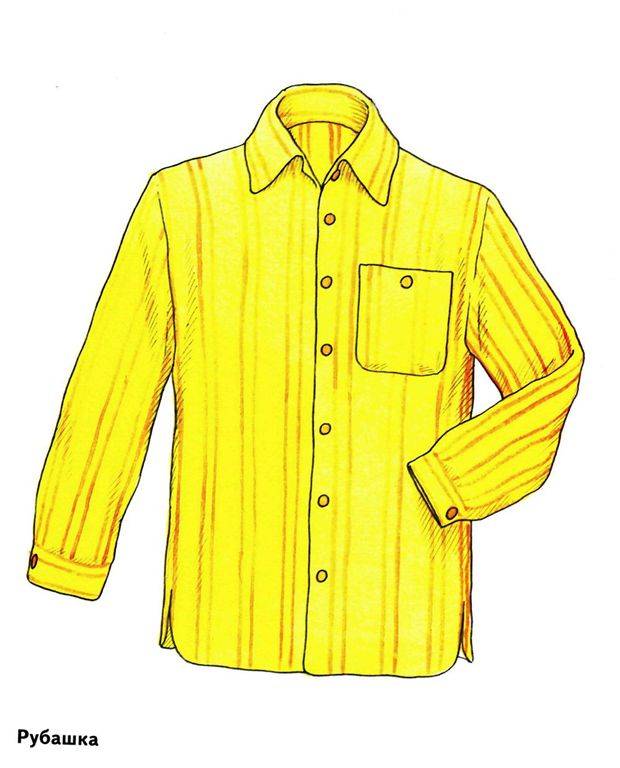 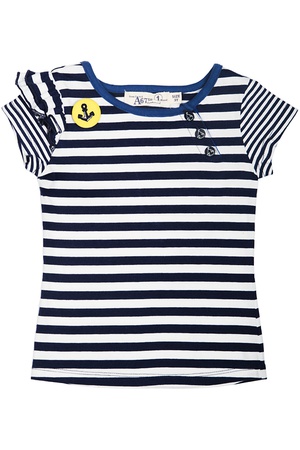 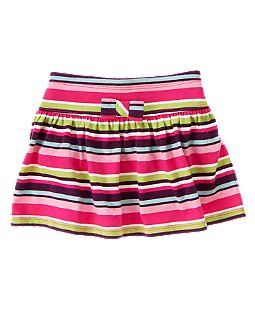 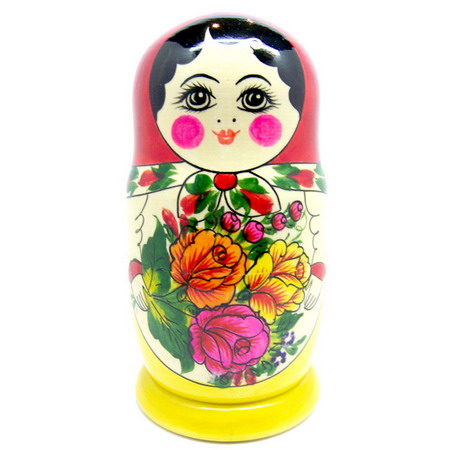 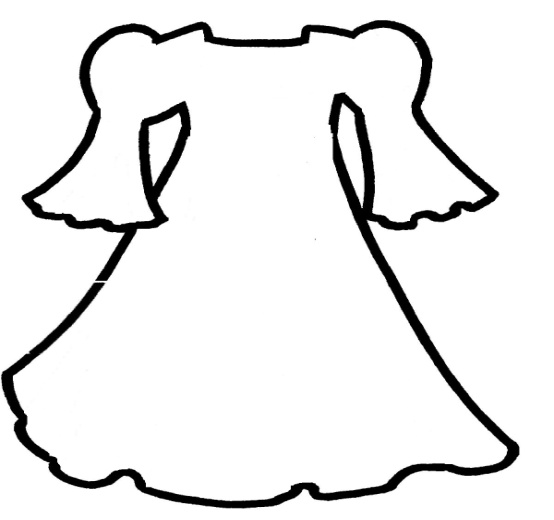 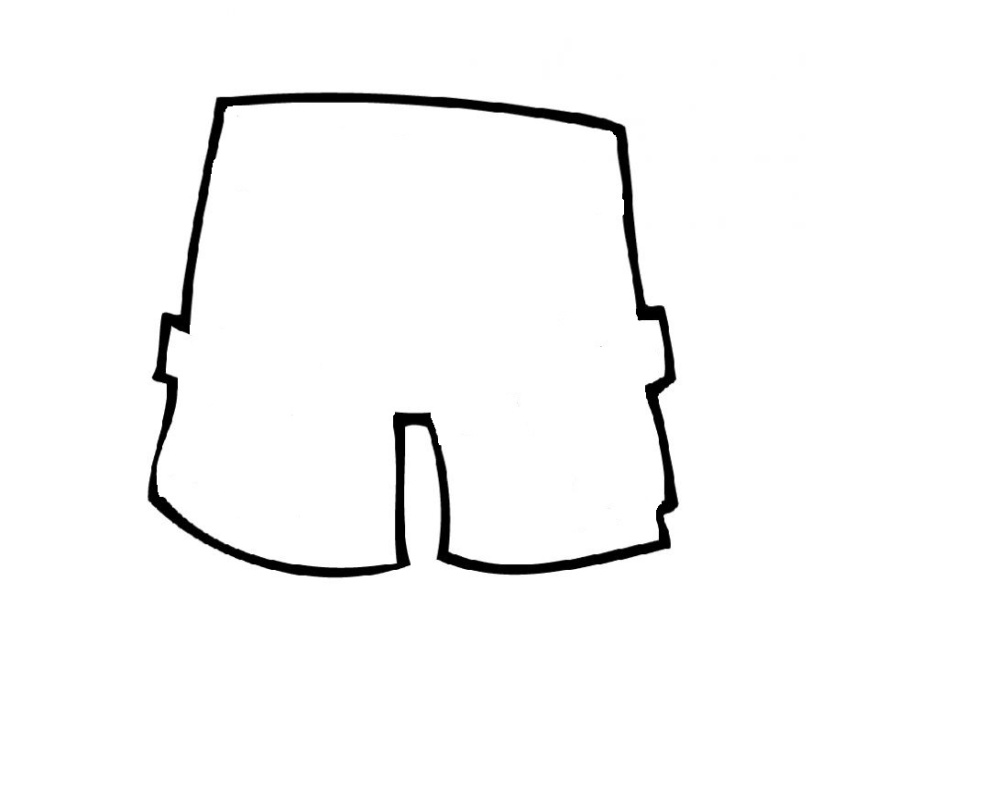 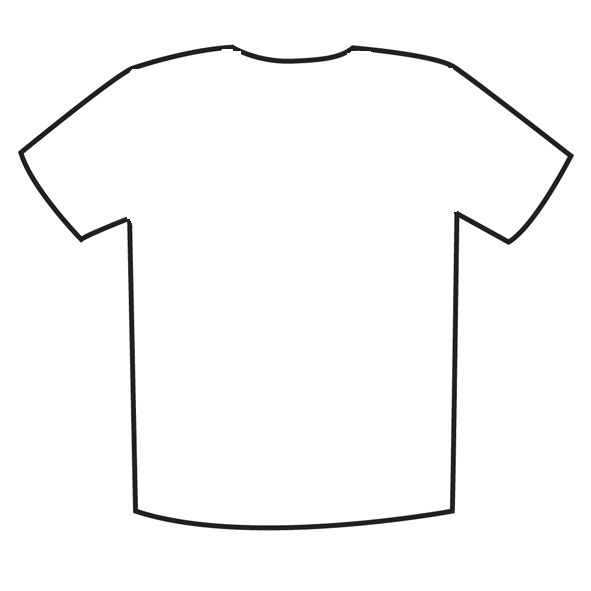 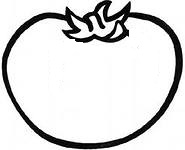 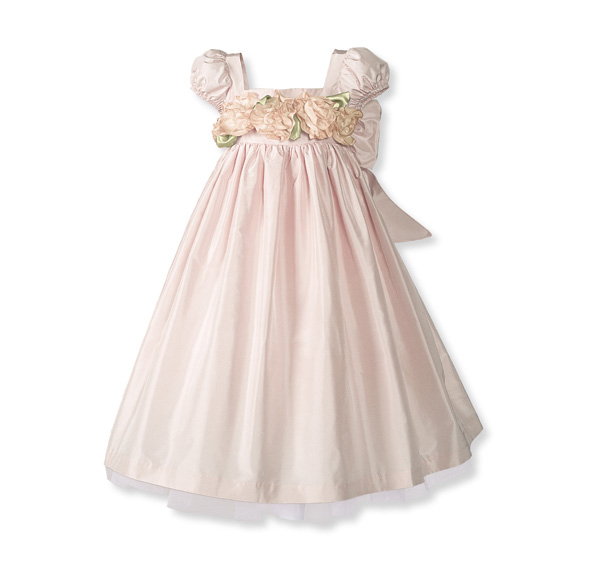 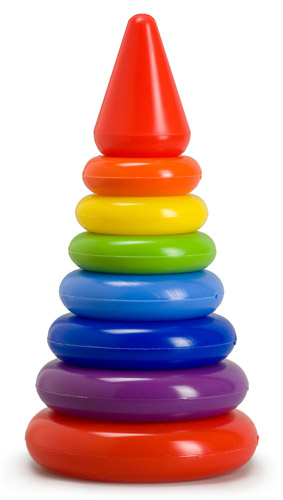 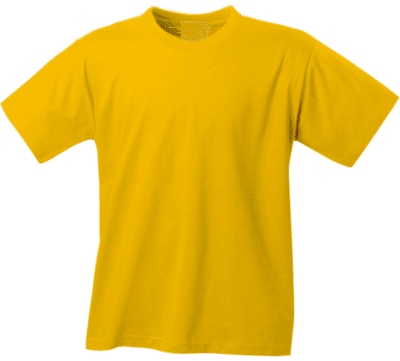 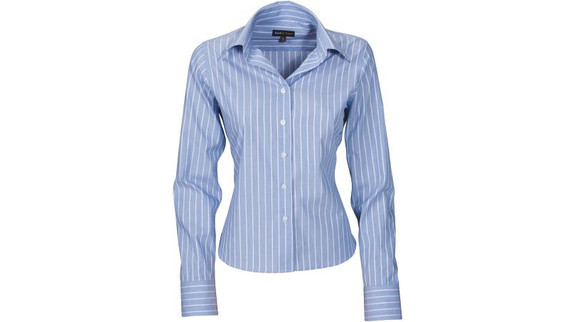 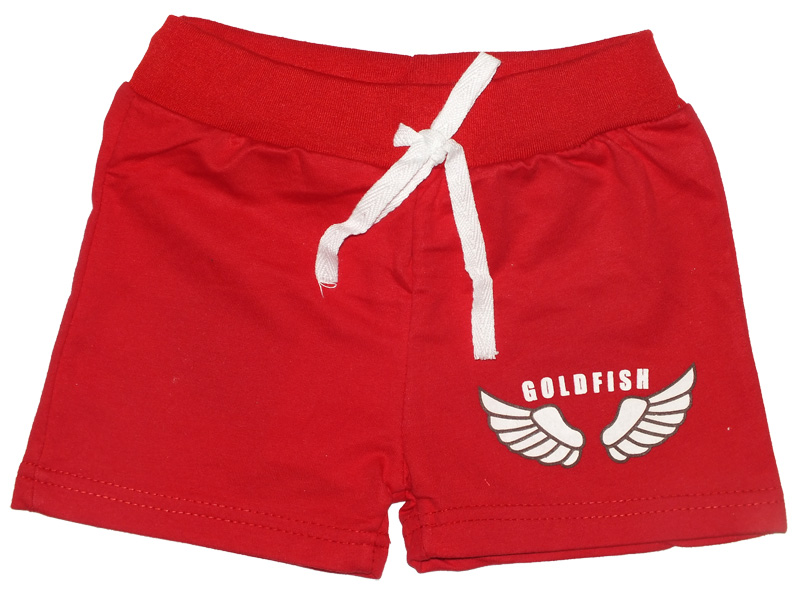 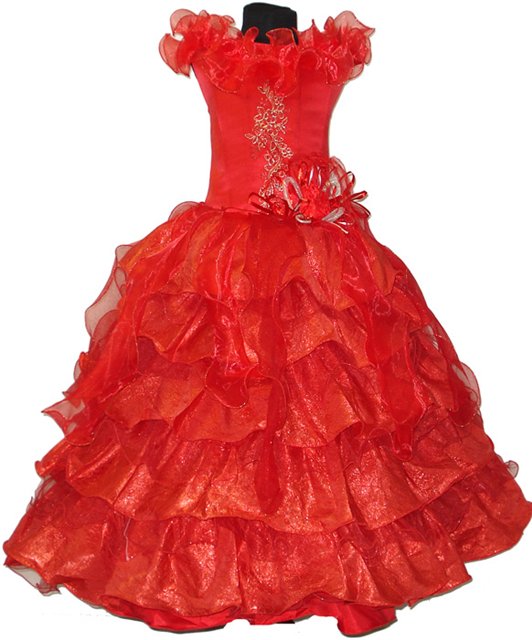 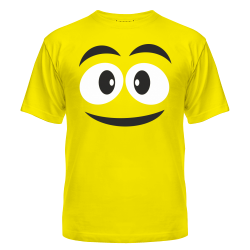 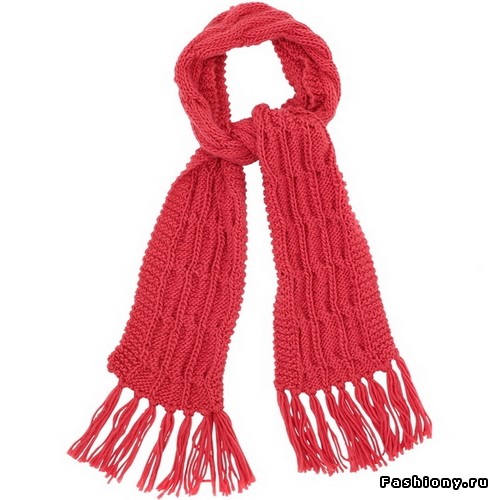 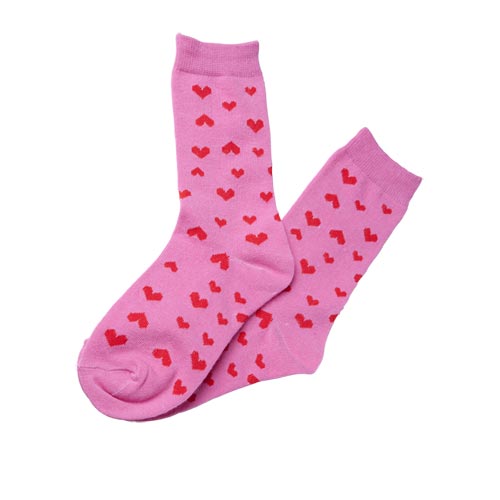 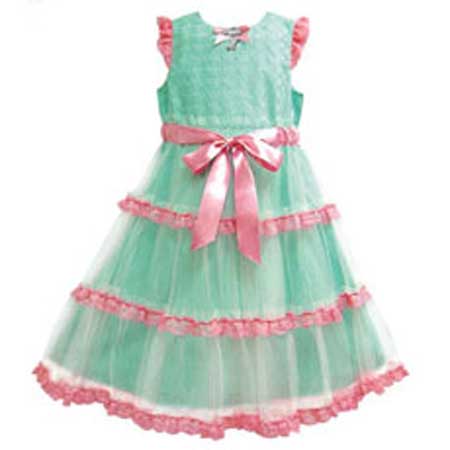 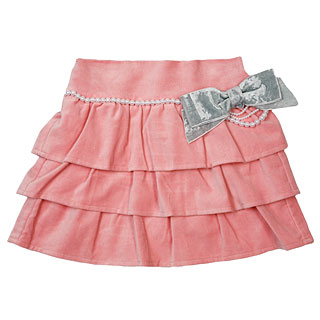 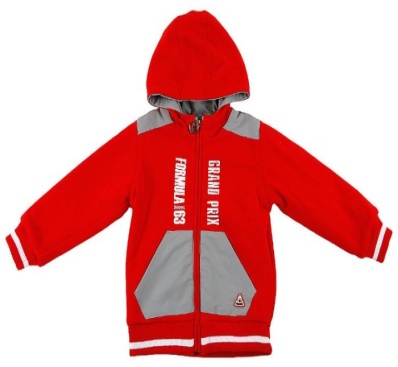 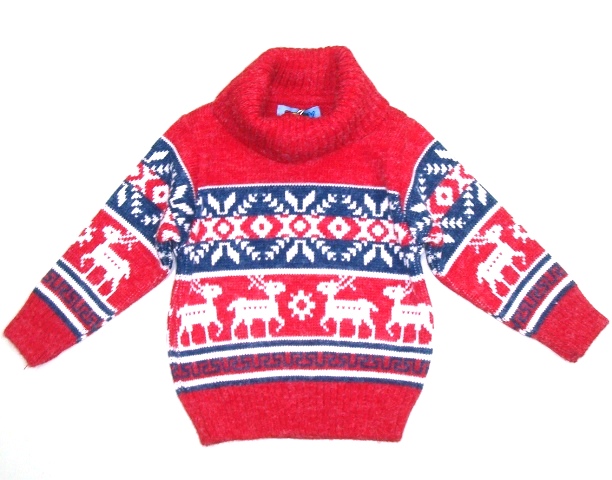 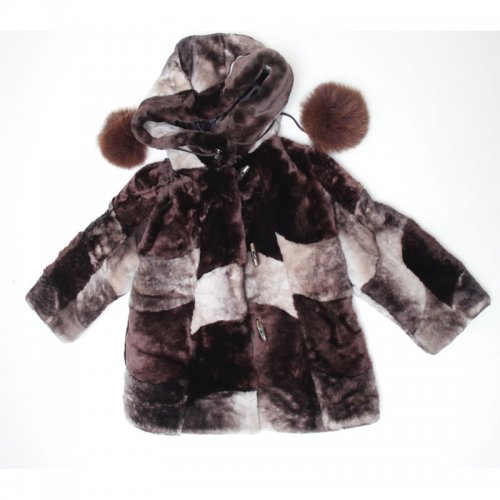 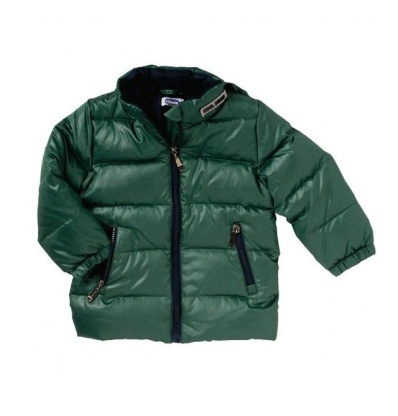 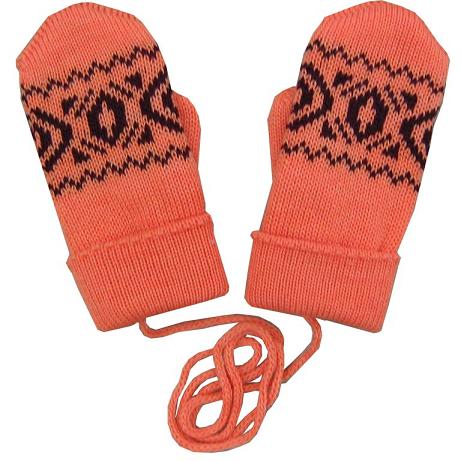 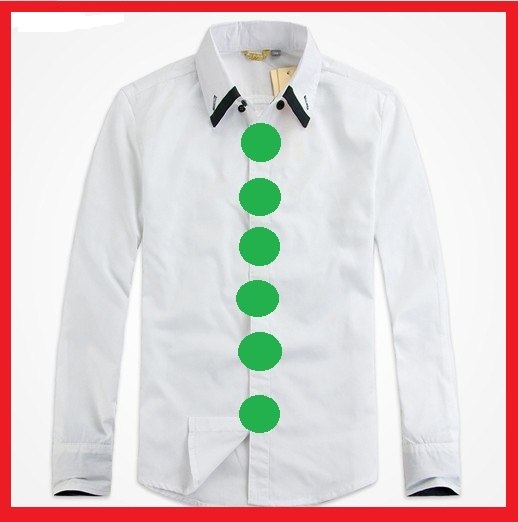 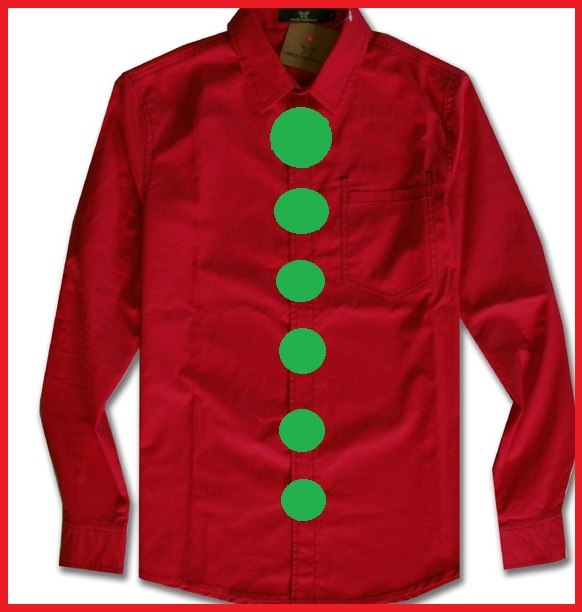 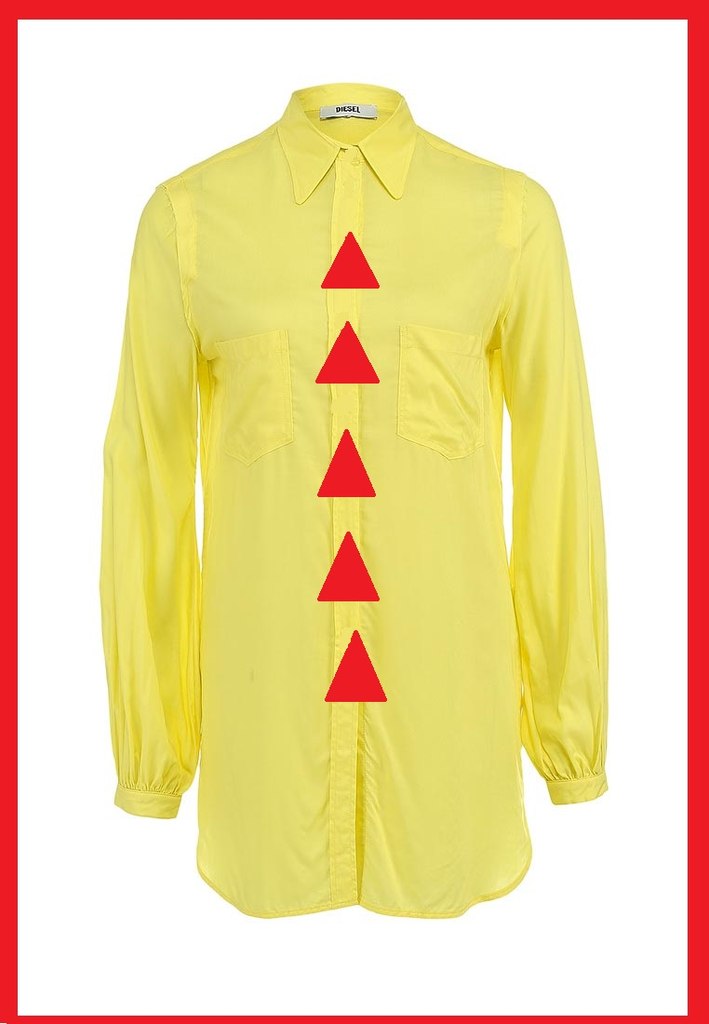 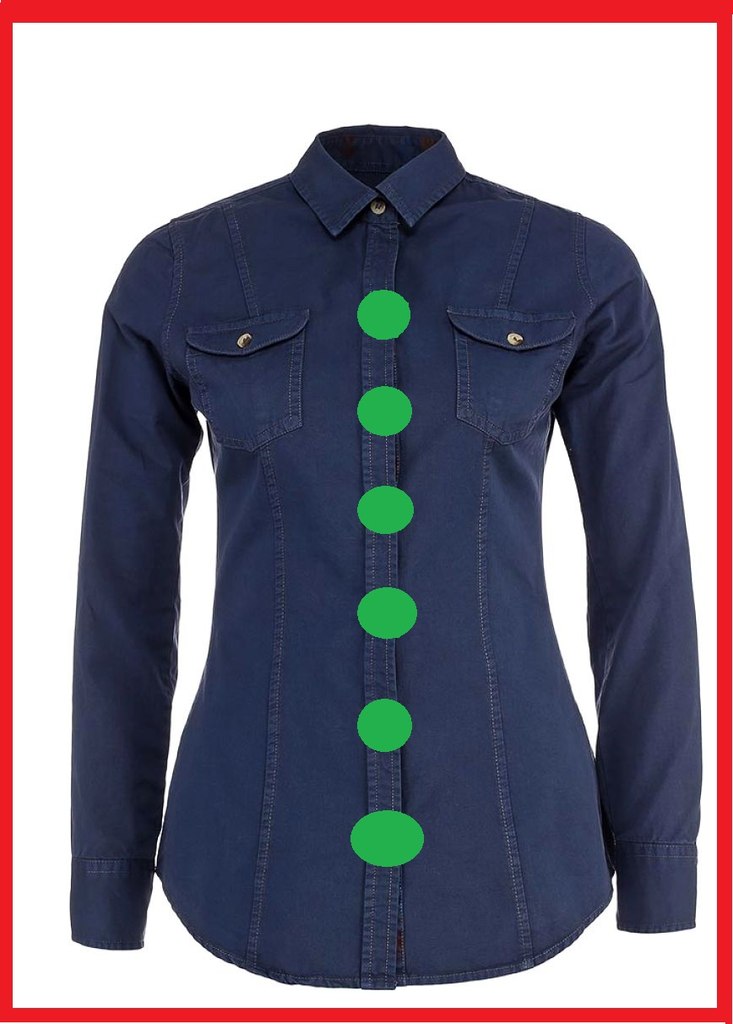 МОЛОДЦЫ!!!
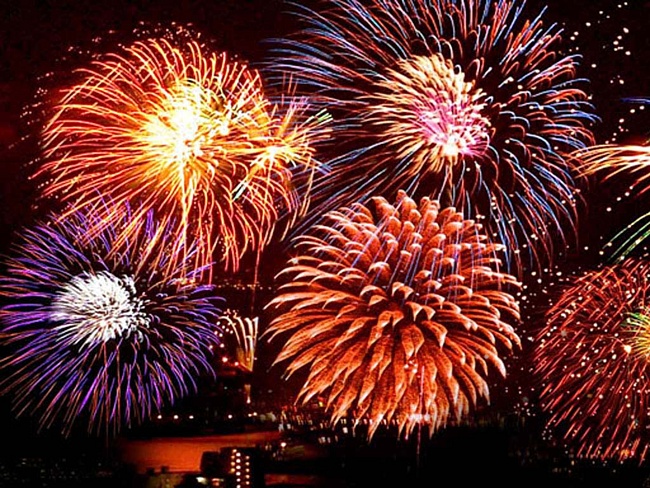